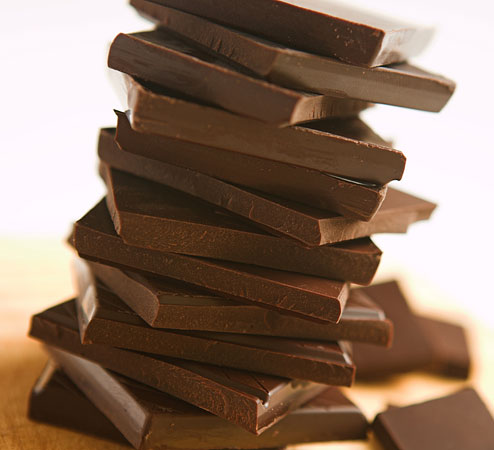 2ο ΓΕΛ ΗΓΟΥΜΕΝΙΤΣΑΣ
ΣΧΟΛΙΚΟ ΕΤΟΣ 2015-16
ΕΡΕΥΝΗΤΙΚΗ ΕΡΓΑΣΙΑ
Από το Β-ΠΡ4 ΤΜΗΜΑ
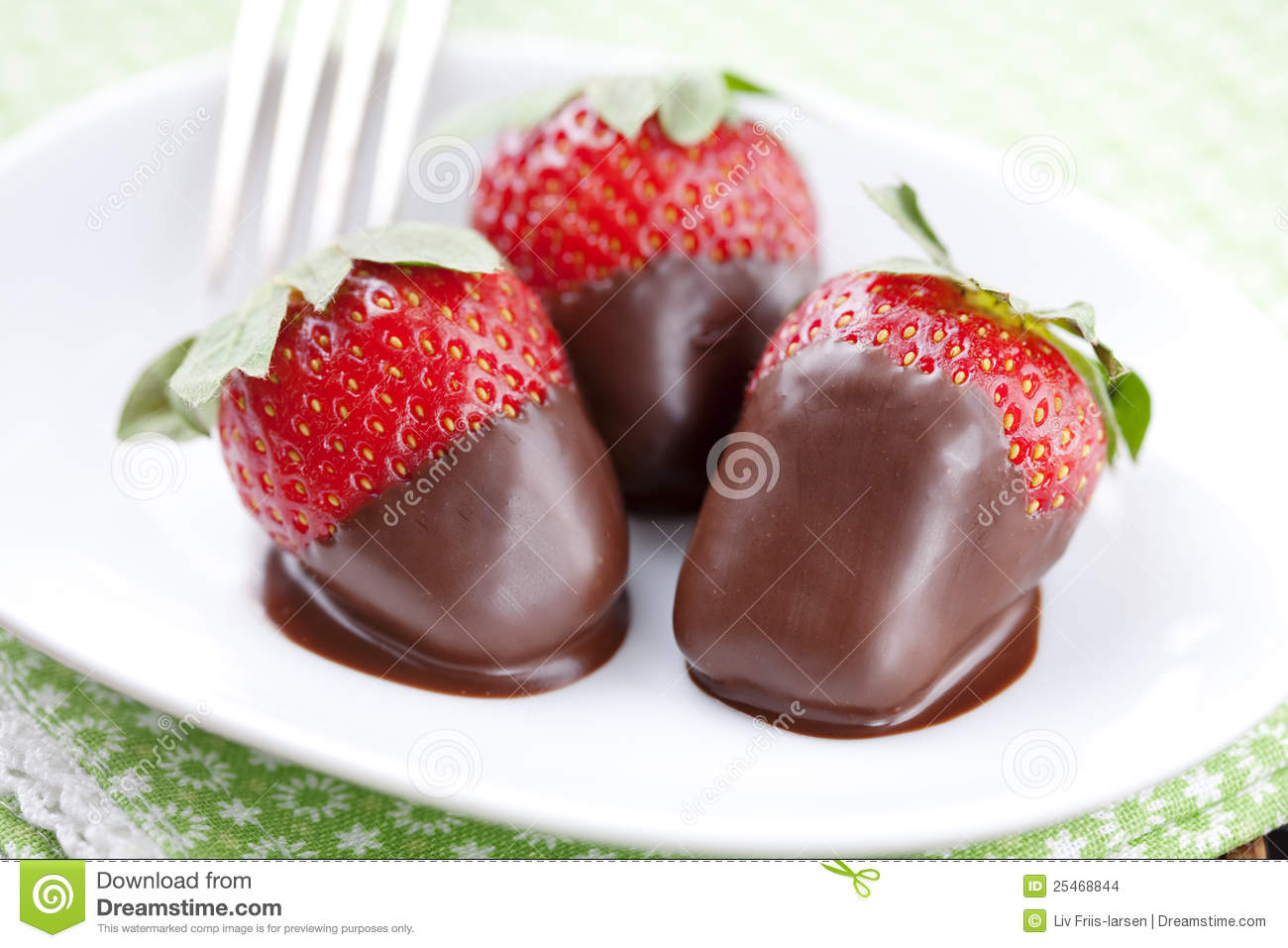 ΓΡΑΜΜΗ ΠΑΡΑΓΩΓΗΣ ΣΟΚΟΛΑΤΑΣ
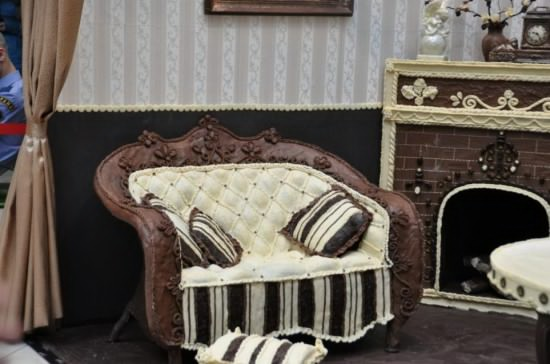 Συμμετοχές
Ανυφαντής Δημήτριος
Γόγολου Αιμιλία
Γούλας Κωνσταντίνος
Διαμαντόπουλος Ιωάννης
Θεολόγου Θάλεια
Καρβούνη Δάφνη
Κάτσιος Γεώργιος
Κούλας Σωτήριος
Μάστορα Φωτεινή
Μέλλου Σοφία
Παντέχη Σοφία
Παππά Αικατερίνη
Στάθης Κων/νος  Άγ.
Τσούπη Μαρία
Χρυσικόπουλος Αναστ.
Επιβλέπων: Γ. Τσακίρης
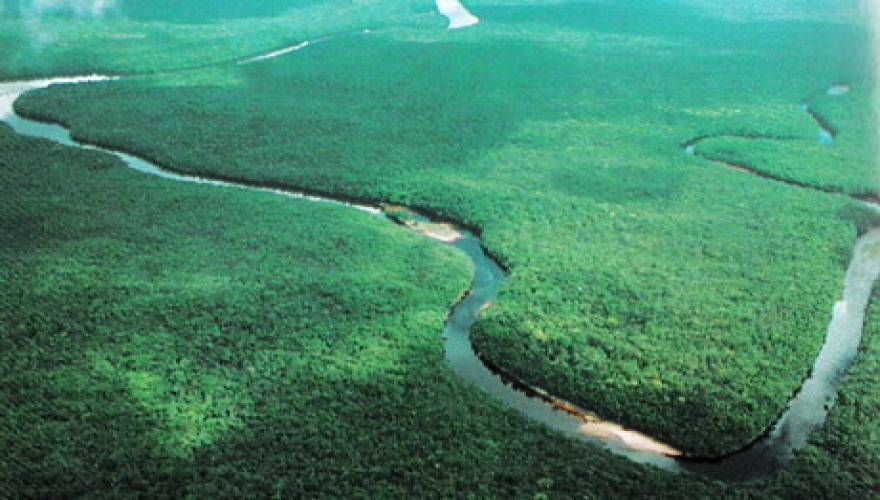 Οι περιοχές των ποταμών Αμαζονίου και Ορινόκο στη Νότια Αμερική αποτελούν κατά τη Βοτανική το πιθανότερο τόπο καταγωγής ενός σχετικά παράξενου φυτού. 
Οι Μάγια και οι Αζτέκοι ήταν οι πρώτοι λαοί που είχαν μια ……….πικρή πρόγευση από προϊόντα που παράγονται  από τους καρπούς του.
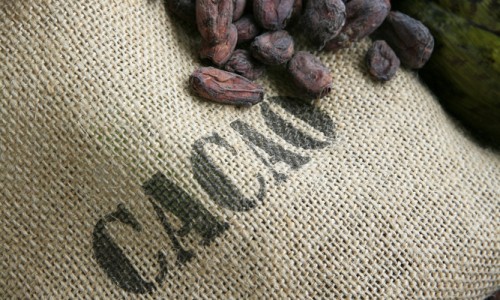 Και το όνομα του παράξενου φυτού Theobroma cacao  που στη γλώσσα  του πληθυσμού των παραπάνω περιοχών σημαίνει «τροφή των Θεών»
στις περισσότερες γλώσσες  του κόσμου  ονομάζεται  cacao ή kakao
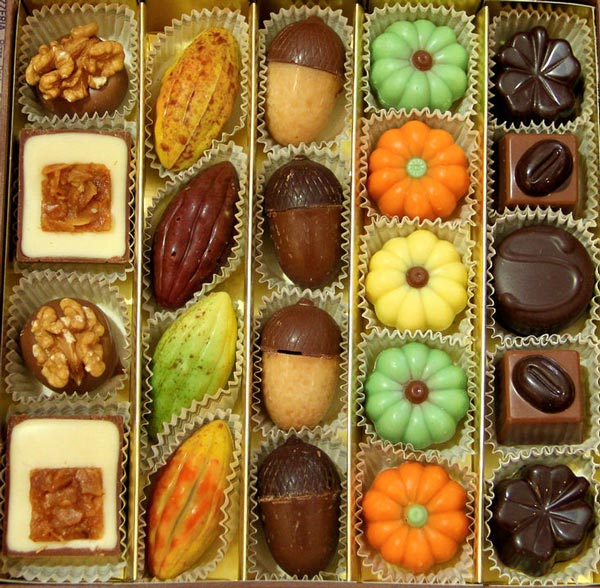 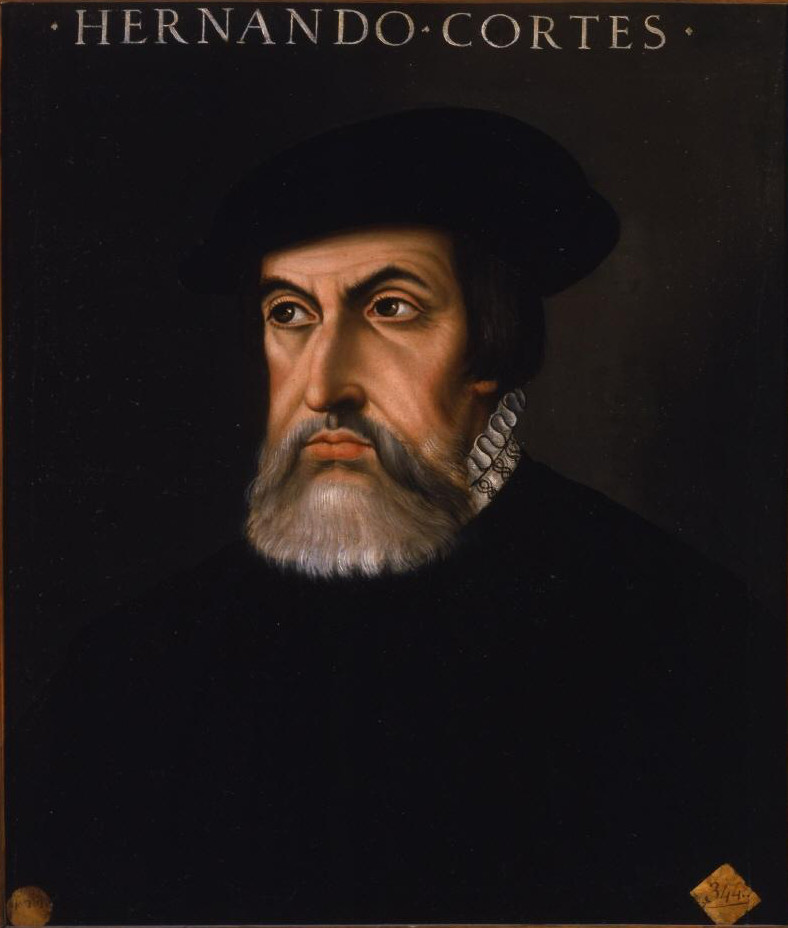 Ο Ισπανός κογκισταδόρες
 HERNANDO CORTEZ δημιούργησε τις πρώτες φυτείες κακάου στη Νότια Αμερική, που οδήγησε στον μετέπειτα  απόλυτο έλεγχο  του εμπορίου του cacao.
Οι Ισπανοί επίσης, μετέφεραν σπόρους που οδήγησαν στην εγκατάσταση καλλιεργειών του cacao, στην Αϊτή, στο Τρινιδάδ και στο νησί Μπιόκο της Δυτικής Αφρικής.
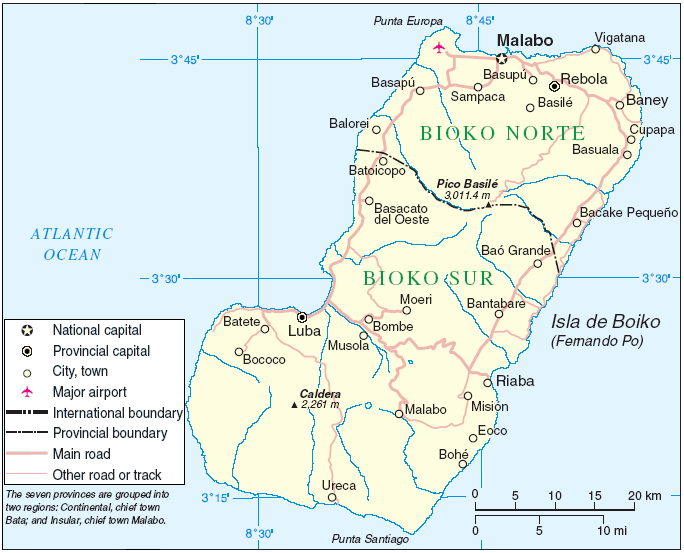 Από εκείνο το νησί η καλλιέργεια μεταφέρθηκε στην ενδοχώρα, και τώρα το εμπόριο κακάου ακμάζει σε τέσσερις χώρες της Δυτικής Αφρικής.
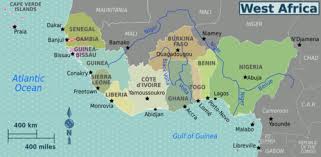 Η ζώνη καλλιέργειας του Theobroma cacao αναπτύσσεται  20ο εκατέρωθεν του Ισημερινού γνωστή και σαν “ζώνη του cacao”
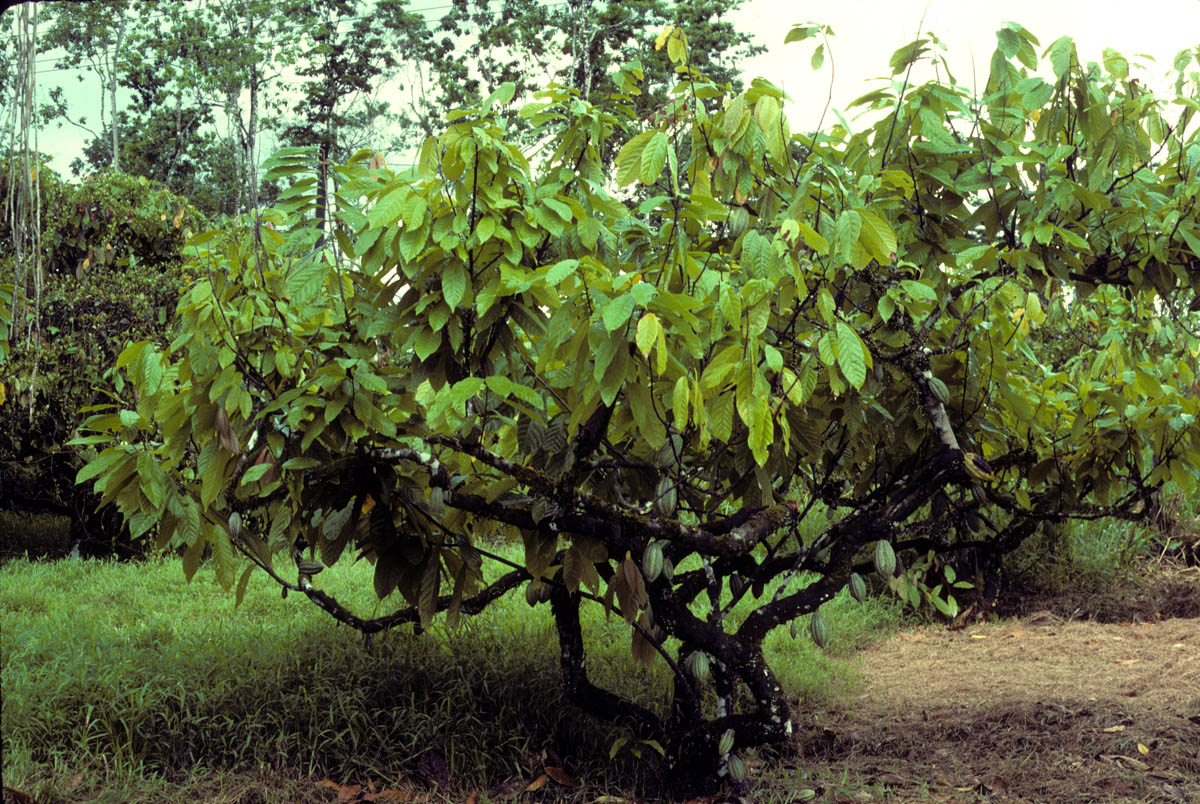 Το Κακαόδεντρο είναι αειθαλές τροπικό δασικό δέντρο, που αναπτύσσεται σε υποόροφο. Τα φύλλα του είναι απλά δερματώδη, επιμήκη και φθάνουν τα 30 εκατοστόμετρα
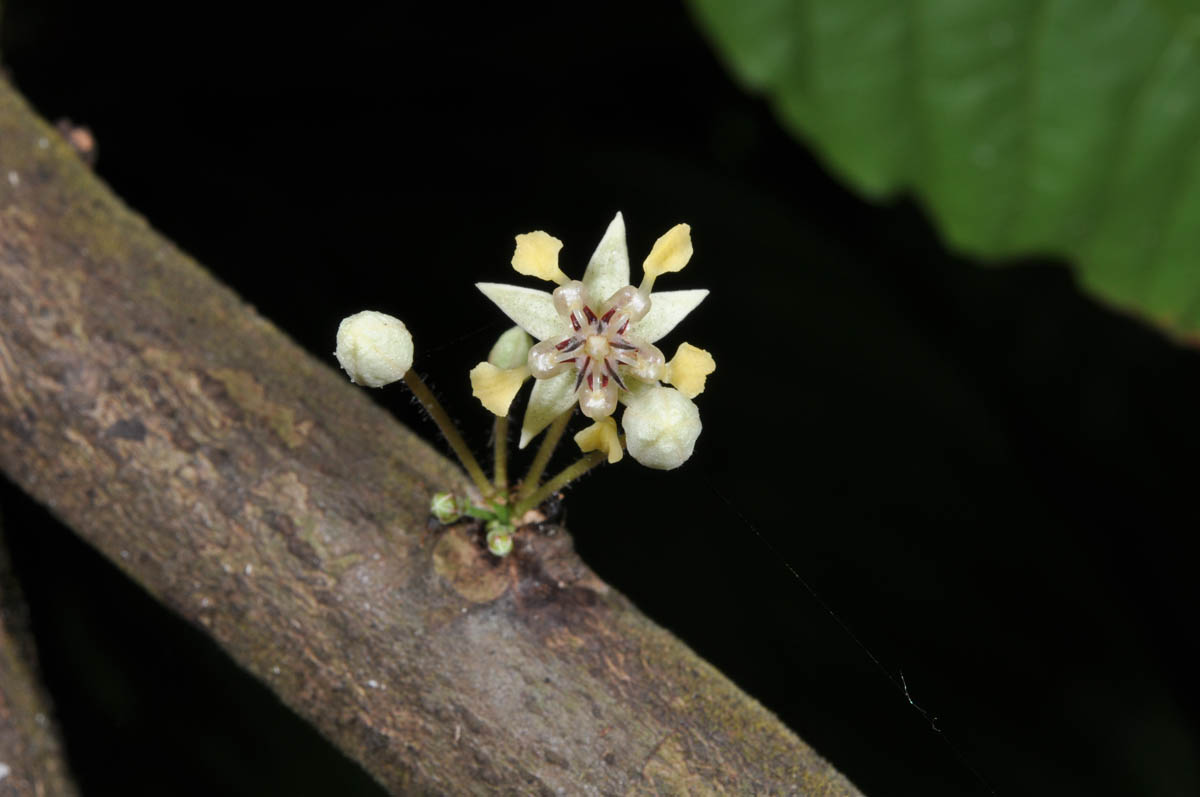 Τα άνθη του εμφανίζονται στον κορμό και στα κλαδιά. Είναι άοσμα και έχουν άσπρο, ροζ, κίτρινο ή λαμπρό κόκκινο χρώμα.
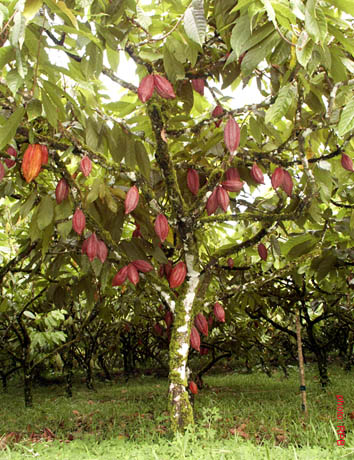 Οι καρποί είναι μεγάλοι, ωοειδείς, κιτρινοκάστανοι εως μωβ και ωριμάζουν σε 4-6 μήνες. Οι ώριμοι καρποί έχουν μήκος 35 περίπου εκατοστόμετρα και διάμετρο περίπου 12 cm
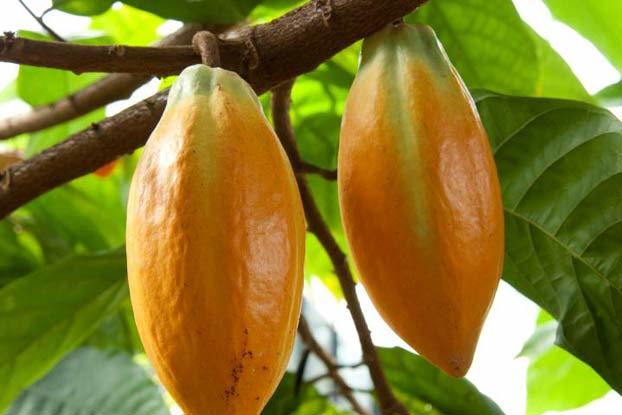 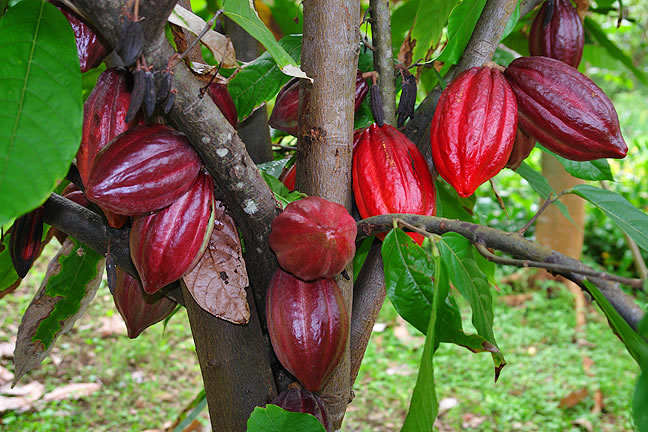 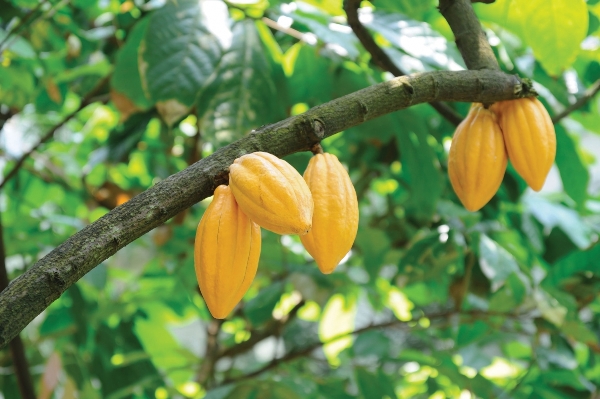 Στον κορμό και τους βραχίονες του δένδρου αναπτύσσονται περίπου 15 καρπούς που ο καθένας τους ζυγίζει μέχρι ένα κιλό.
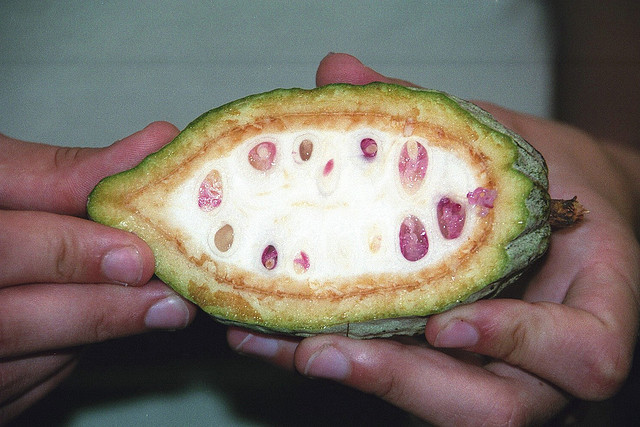 Στο εσωτερικό του υπάρχουν περίπου 30 σπόροι σε χρώμα βιολετί, διαταγμένοι ανάμεσα στις αναδιπλώσεις ενός λευκού υμένα.
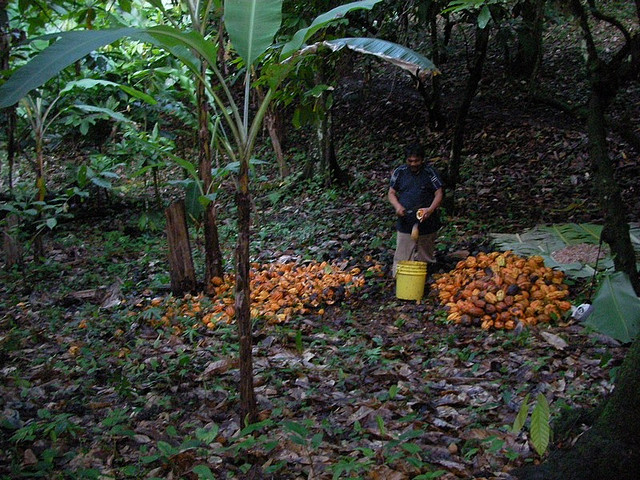 Η συγκομιδή γίνεται με το χέρι και με προσοχή , προκειμένου να προστατευτεί το δένδρο από τραυματισμούς.
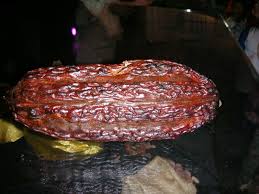 Μετά τη συλλογή οι καρποί, αφήνονται να ωριμάσουν με μια διαδικασία «ζύμωσης», δηλαδή να τοποθετηθούν σε σωρούς ή μεγάλα καλάθια και να σκεπαστούν με πλατιά φύλλα μπανανιάς, για 3-6 ημέρες. 
Ακολούθως καθαρίζονται, και αποφλοιώνονται.
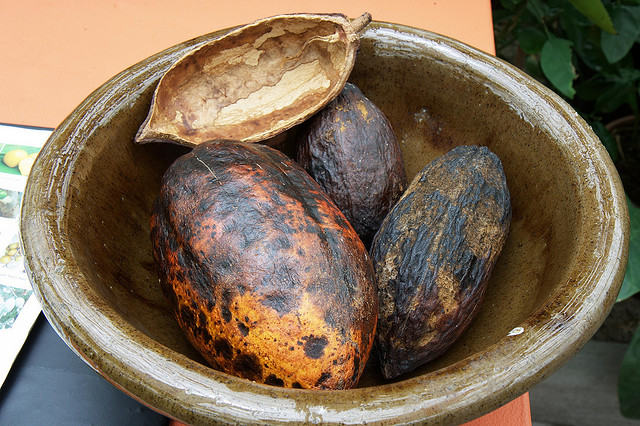 Αναπτύσσεται έτσι θερμοκρασία 50οC βαθμών Κελσίου, ο εσωτερικός πολτός λειώνει και παραμένουν καθαροί οι κόκκοι του κακάο. Τότε αποκτούν και το άρωμά τους! Οι συνθήκες και η μέθοδος ζύμωσης παίζουν βασικό ρόλο στην ποιότητα του κακάο.
Ακολούθως καθαρίζονται, και αποφλοιώνονται. Με κοφτερά μαχαίρια σκίζεται η φλούδα κάθε καρπού και αφαιρούνται από μέσα οι σπόροι, τυλιγμένοι σε μια άσπρη «ψίχα».
Ακολουθεί το στάδιο της ξήρανσης στο οποίο προκύπτει  το χαρακτηριστικό σοκολατένιο χρώμα και το άρωμα. 
Για το λόγο αυτό το στάδιο της ξήρανσης είναι σημαντικό για την ποιότητα της παραγωγής οι σπόροι απλώνονται στον ήλιο για να στεγνώσουν και να ξεραθούν καλά για 7-10 μέρες.
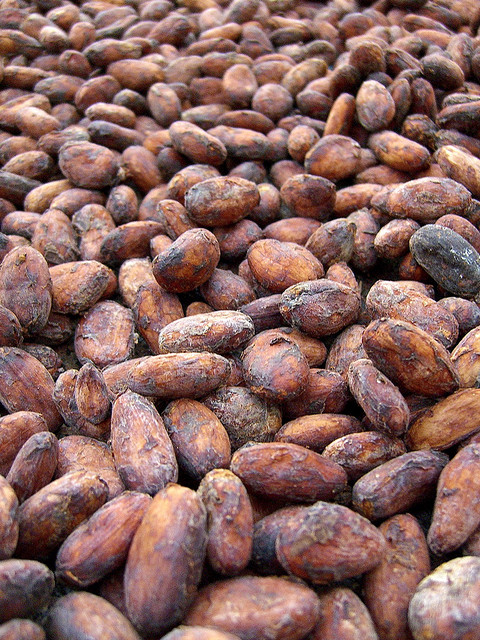 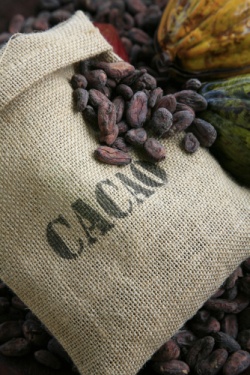 Αφού αποξηρανθούν, συσκευάζονται σε σακιά ή χύμα σε κιβώτια και μεταφέρονται στα εργοστάσια παραγωγής σοκολάτας σε ολόκληρο τον κόσμο!
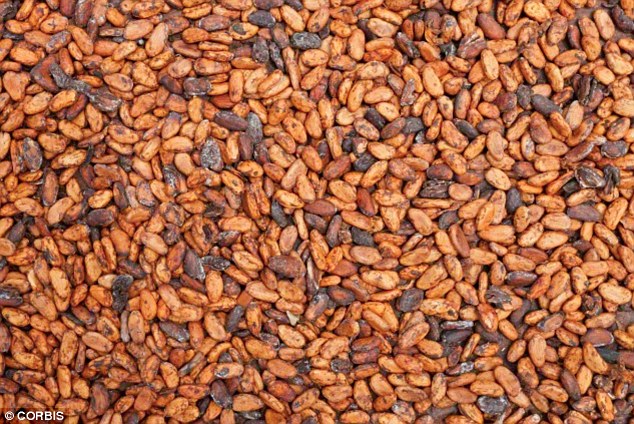 Η διαλογή των σπόρων και ο καθαρισμός τους αποτελεί το τελευταίο στάδιο φυσικών διαδικασιών στην παραγωγή του προϊόντος.
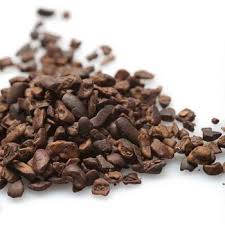 Ακολουθεί στη συνέχεια η θερμική επεξεργασία, φάση γνωστή σαν καβούρδισμα.
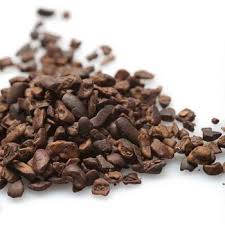 Στη συνέχεια οι κόκκοι σπάζουν και ανοίγονται . 
Τα σκούρα καφέ σωματίδια που βρίσκονται μέσα, η ψίχα του κακάου, είναι η βάση για όλους τους τύπους κακάου και σοκολάτας.
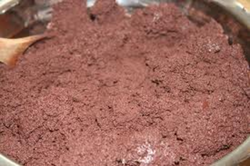 Αυτά τα κομμάτια αλέθονται όλα μαζί σε ειδικά μηχανήματα και σχηματίζουν την κακαόμαζα, μια πικρή ζύμη. 
Επειδή αρχικά περιέχουν υψηλό ποσοστό ελαίων έως 60%, υποβάλλονται σε μια διαδικασία μείωσης των λιπωδών συστατικών
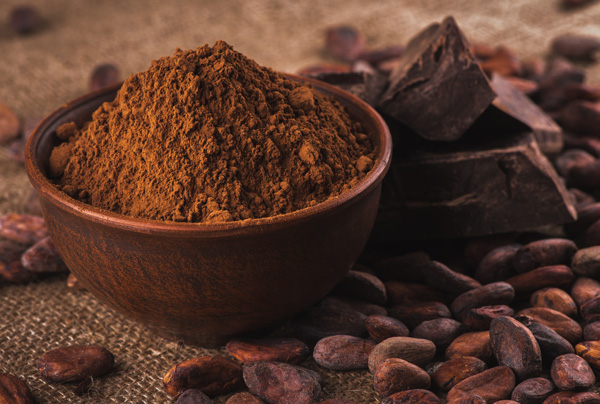 Για την παραγωγή σκόνης κακάο αφαιρείται το βούτυρο του κακάο, η ρευστή σοκολάτα υφίσταται επεξεργασία με ισχυρή πίεση — η διαδικασία που ανακάλυψε ο Βαν Χάουτεν— και έτσι εξάγεται το βούτυρο του κακάου, αφήνοντας ένα ίζημα σκόνης κακάου.
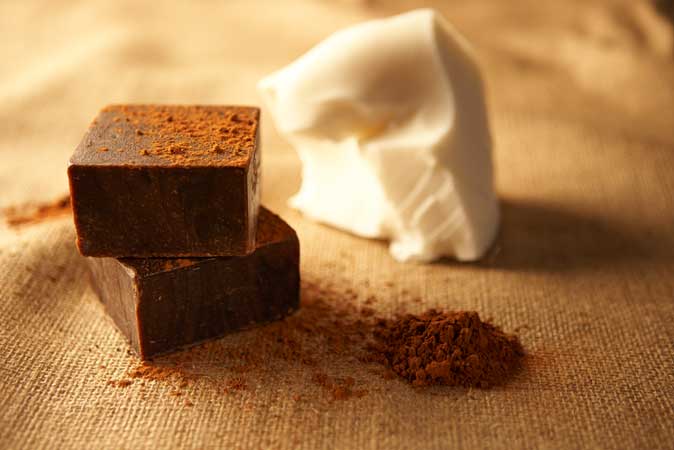 Μέχρις εδώ ήταν η ……αποσύνθεση, τώρα αρχίζει η σύνθεση.
Για να παρασκευαστεί η σοκολάτα γίνεται ανάμιξη κακαομάζας, σκόνης κακάο και βούτυρου κακάο.
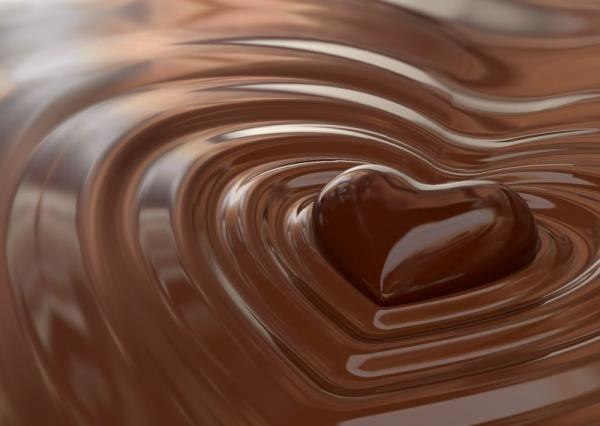 Αν προστεθεί περισσότερο βούτυρο κακάου στη ρευστή σοκολάτα, αυτό το γευστικό χαρμάνι γίνεται η εδώδιμη σοκολάτα που γνωρίζουμε.
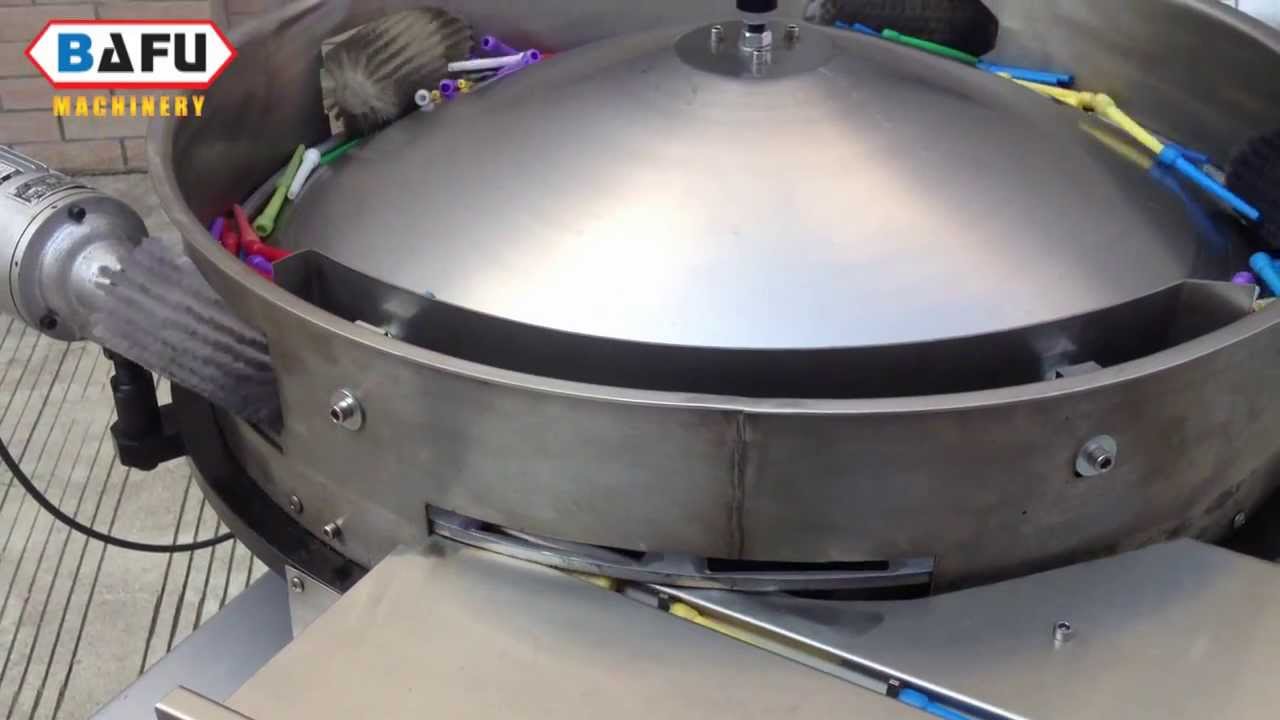 .
Σε μηχανήματα που μοιάζουν με τεράστια μίξερ, η σκόνη του μείγματος λιώνει και ανακατεύεται μέχρι να γίνει πολτός
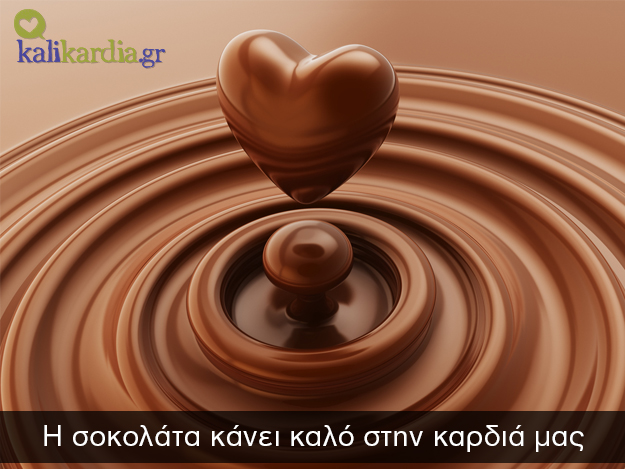 Σε αυτήν την ανάμιξη και τη συνεχή «εν θερμώ»  ανάδευσή του χρειάζεται τέχνη για να προκύψει μαλακό, ομοιογενές μίγμα με βελούδινη, τη γνωστή βελούδινη σοκολατένια υφή.
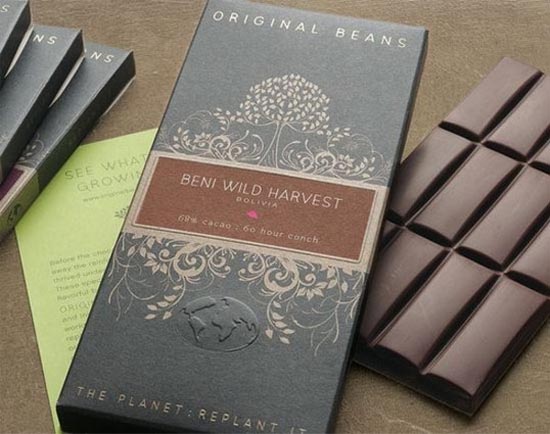 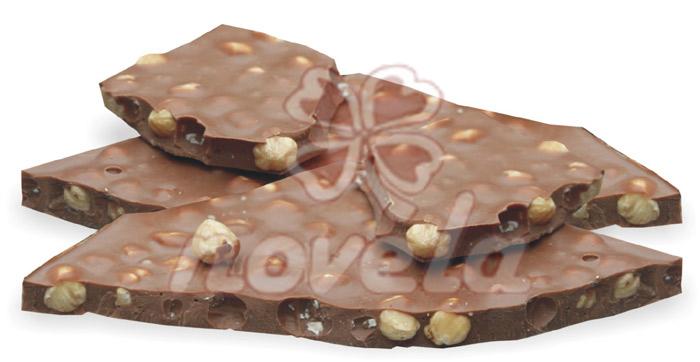 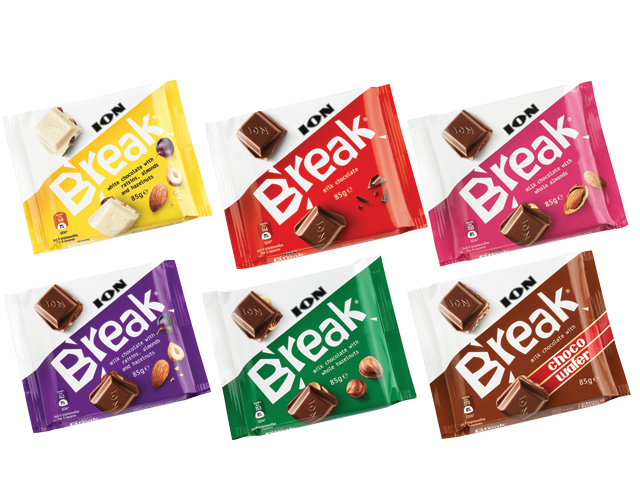 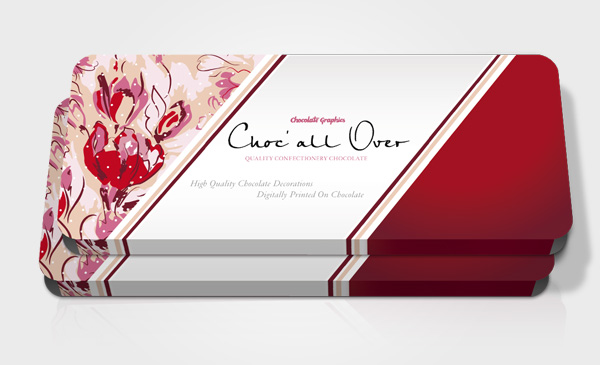 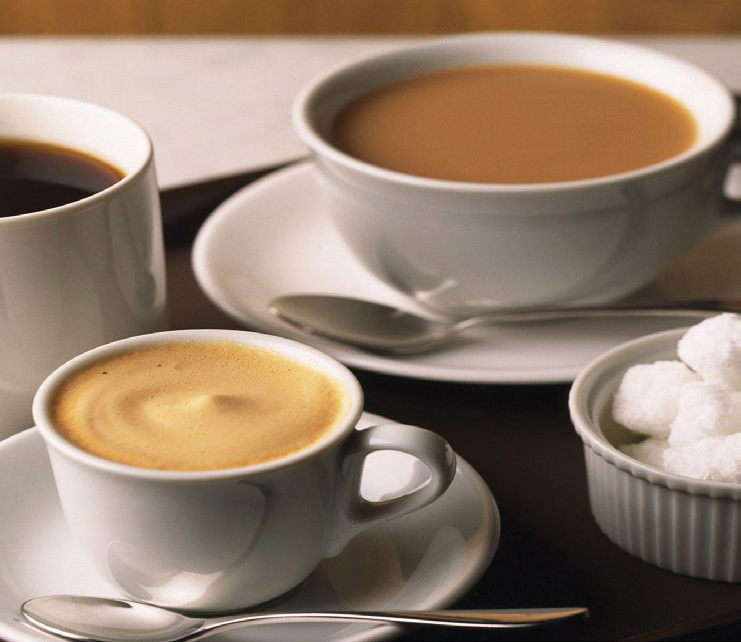 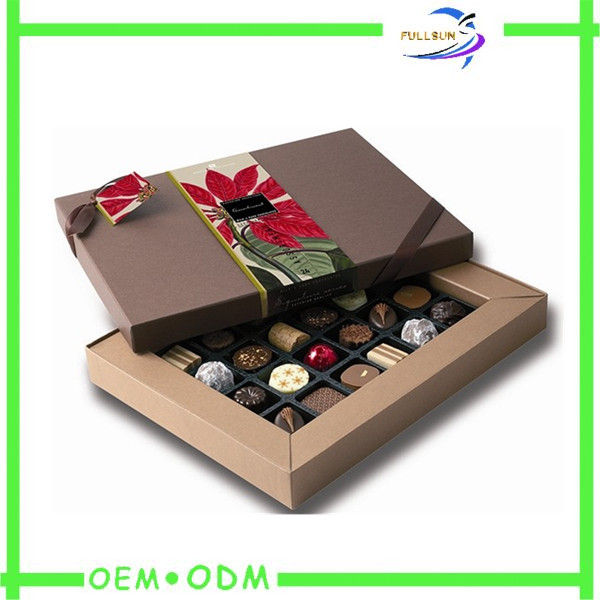 Μετά, συσκευάζονται στις τυλικτικές μηχανές και αποθηκεύονται σε κλιματιζόμενους χώρους, μέχρι να φτάσουν στα καταστήματα πώλησης!
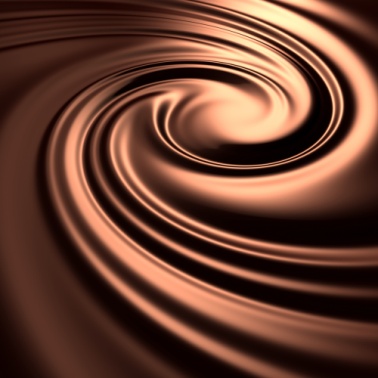 Η διαδρομή από το κακαόδεντρο στη σοκολάτα είναι δύσκολη, το αποτέλεσμα όμως, είναι σίγουρα υπέροχο
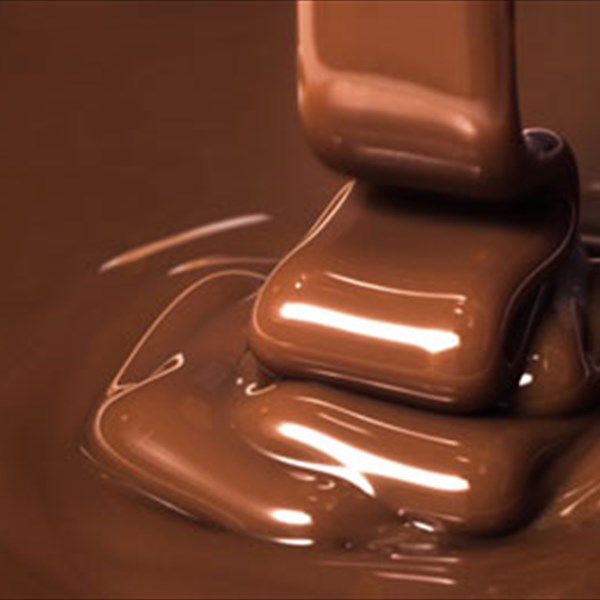 Η «πάστα κακάο» που θα βρείτε στην αγορά με το γενικό όνομα «σοκολάτα», είναι λοιπόν ένα φυτικό προϊόν ζαχαροπλαστικής, μείγμα σκόνης κακάο, ζάχαρης, γάλακτος, βανίλιας, ξηρών καρπών και άλλων συστατικών. Ανάλογα με τον κατασκευαστή, η γνωστή μας σοκολάτα, μπορεί να έχει μεγάλες διαφορές στα ποσοστά των συστατικών της.
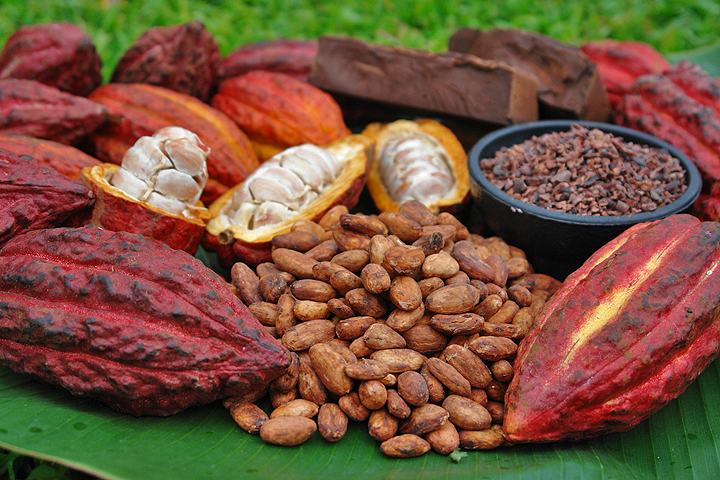 Το Cacao στην Ευρώπη
Με τις πρώτες εισαγωγές στη Ευρώπη το  έτυχε θερμής  υποδοχής και του αποδόθηκαν και θεραπευτικές ιδιότητες.
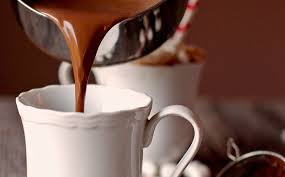 Η αύξηση της ζήτησής του ήταν θεαματική και δεν επηρεάστηκε η κατανάλωσή του παρά την χρήση αμύλου για την αύξηση του όγκου και σκόνης τούβλων για τη βελτίωση του χρώματος.
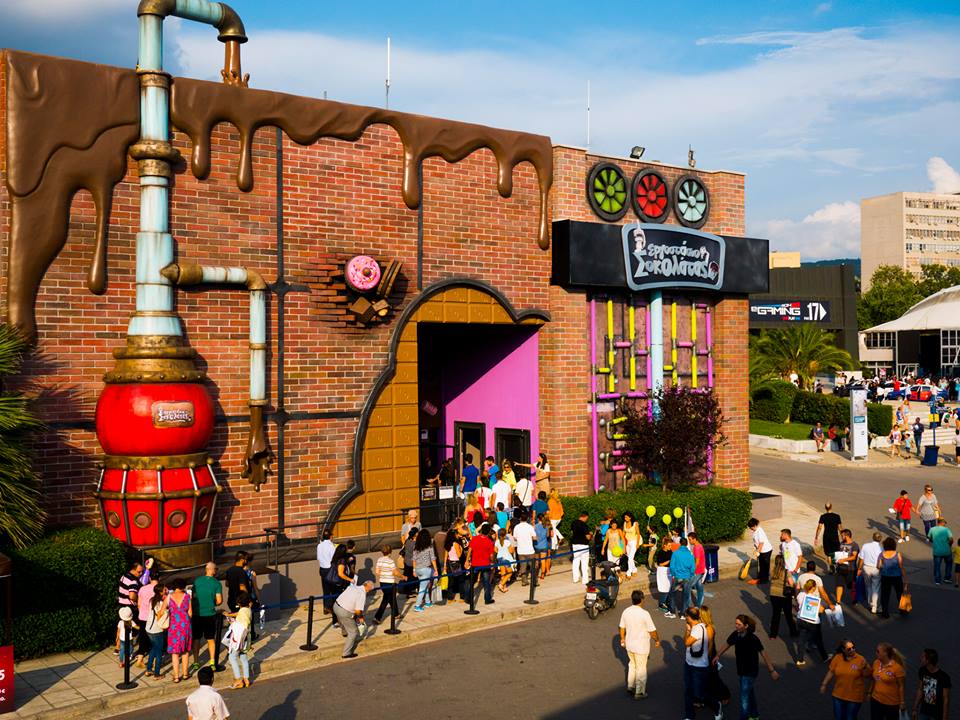 Cacao  και βιομηχανική επανάσταση
Η χρήση του ατμού στην κίνηση μηχανών και η παράλληλη και ταχεία ανάπτυξη των αυτοματισμών διευκόλυνε την άλεση και περαιτέρω επεξεργασία της σκόνης του Cacao.
Ο σημαντικότερος σταθμός στην πορεία της χρήσης του Cacao πρέπει να θεωρείται το 1828 όταν ο Ολλανδός χημικός Κούνρατ βαν Χάουτεν έμαθε να διαχωρίζει τη σκόνη και το βούτυρο του κακάου από την κακαόμαζα των αλεσμένων κόκκων
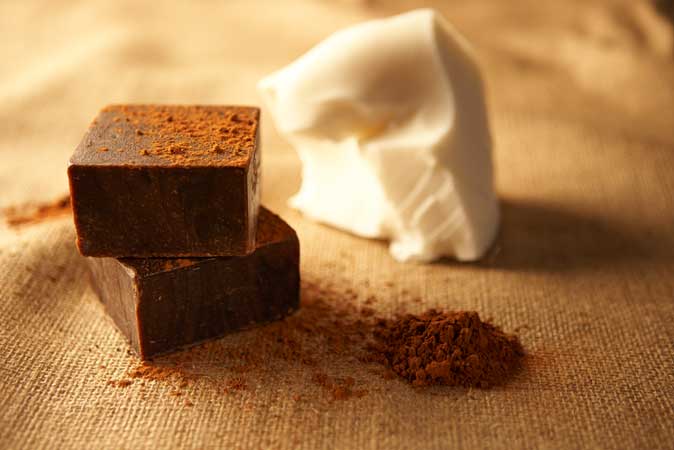 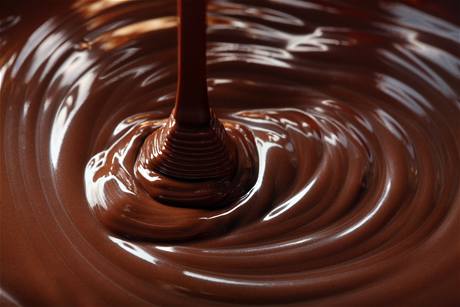 Σαν αποτέλεσμα προέκυψε η συνεχής ενσωμάτωση καινοτομιών, που οδήγησαν στη δημιουργία αργότερα ενός  ακριβούς συνδυασμού ρευστής σοκολάτας (παχύρρευστη σκουρόχρωμη κακαόμαζα), βουτύρου κακάου και ζάχαρης και  να παραχθεί τελικά  η στερεή «εδώδιμη σοκολάτα» το έτος 1848 στην Αγγλία.
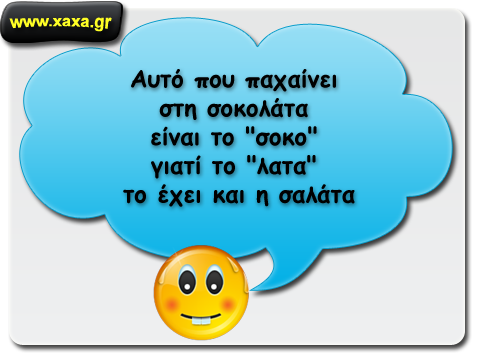 Και μην ξεχνάτε!
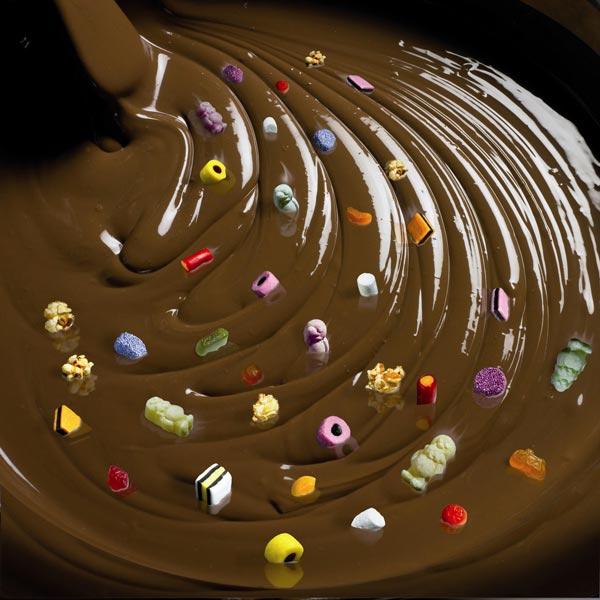 Ευχαριστούμε για την προσοχή σας!